Chào mừng thầy cô và các em 
đến với môn Tiếng Việt
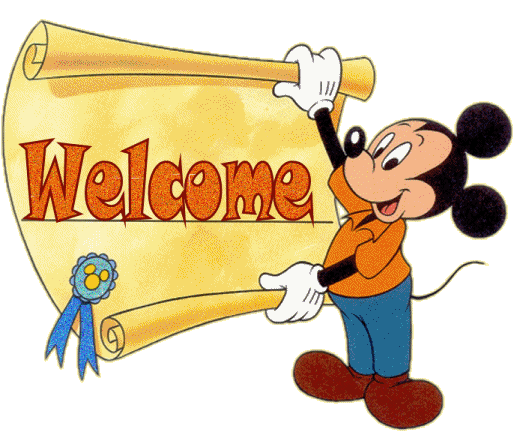 Tiết 5 +6
Luyện viết đoạn
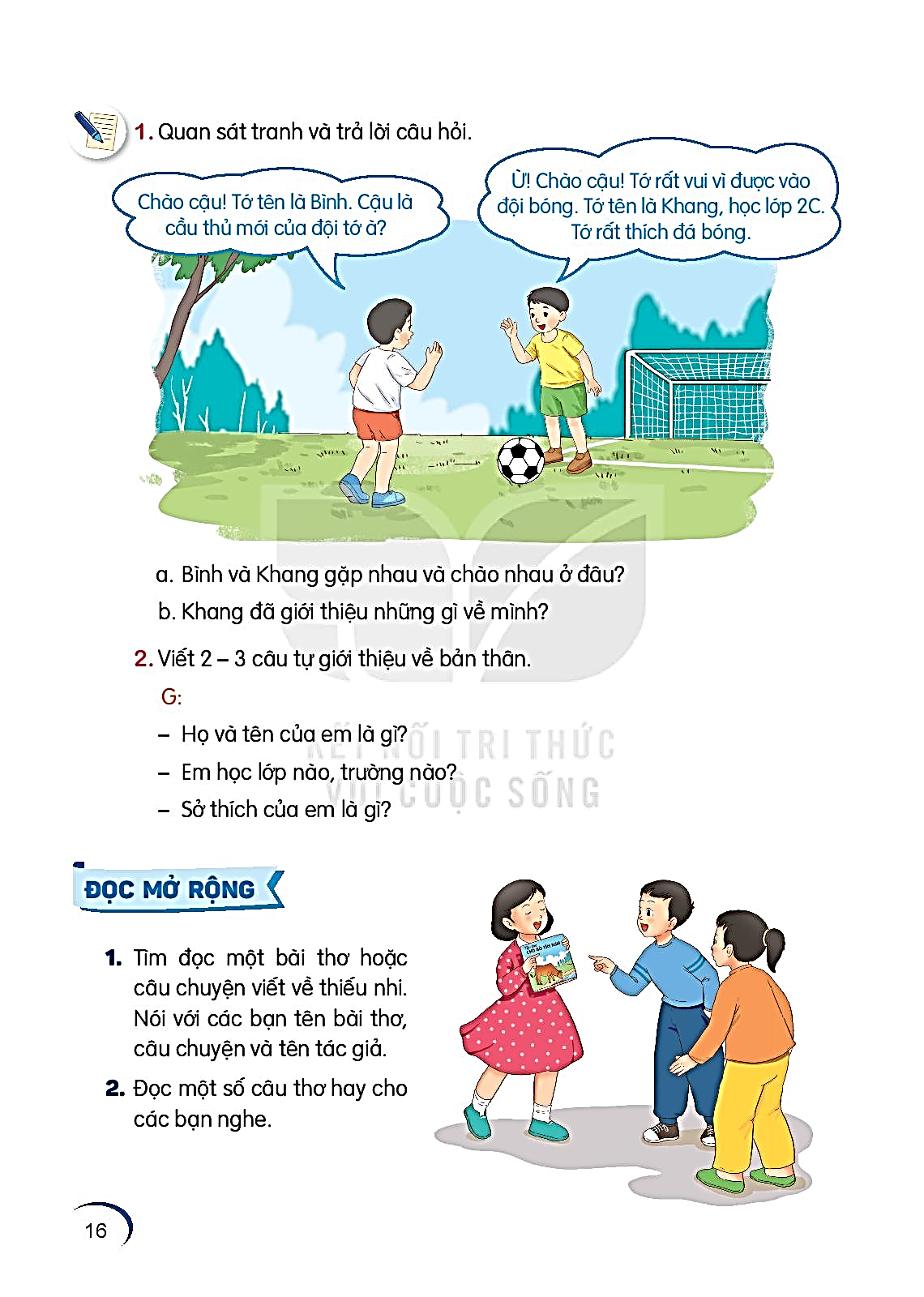 1. Giới thiệu các đồ chơi mà trẻ em yêu thích.
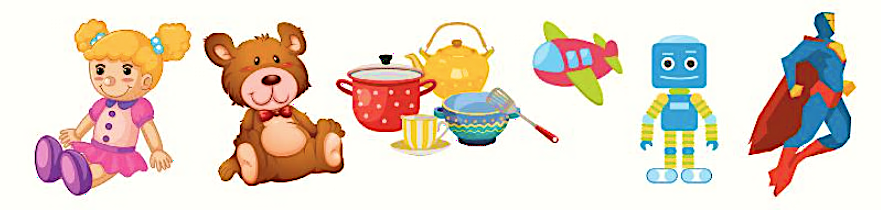 - Đồ chơi có đặc điểm gì?
- Đồ chơi đó được chơi như thế nào?
- Vì sao em thích đồ chơi đó?
2. Viết 3 – 4 câu giới thiệu một đồ chơi mà trẻ em yêu thích.
(1) Em muốn giới thiệu đồ chơi nào?
(3) Em có nhận xét gì về đồ chơi đó?
Giới thiệu 
về đồ chơi
(2) Đồ chơi có đặc điểm gì nổi bật? (chất liệu, hình dạng, màu sắc,…)
Bài mẫu
Từ nhỏ tới giờ, em được bố mẹ mua cho rất nhiều đồ chơi. Trong đó, em thích nhất chiếc ô tô điều khiển từ xa. Đó là món quà bố tặng em nhân dịp em tròn sáu tuổi. Sau mỗi giờ học căng thẳng được điều khiển chiếc xe thật thú vị biết bao. Em sẽ cố gắng giữ gìn và coi nó như một người bạn thân của mình.
Củng cố bài học